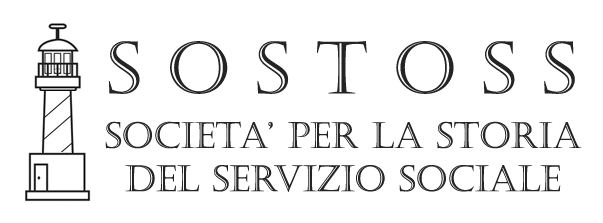 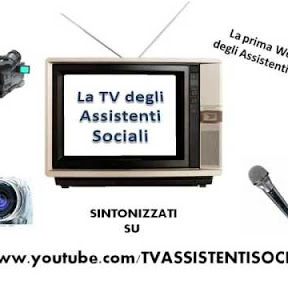 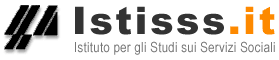 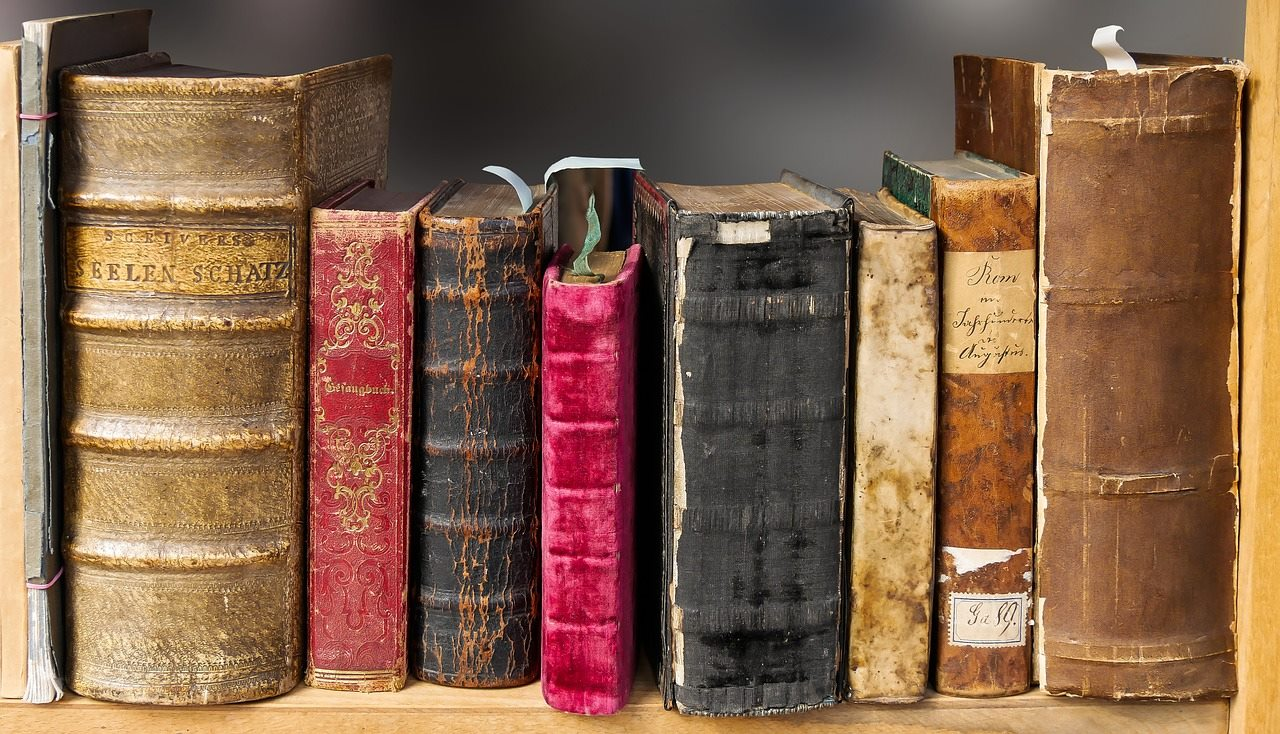 Assemblea - Incontro di studio
8 GIUGNO 2018  ore 9.00 – 14:00

ISTISSS – viale di villa  Pamphili 71c

“Servizio sociale e nuovi bisogni della società.
Il percorso professionale di Aurelia Florea“
PROGRAMMA
 Servizio sociale e nuovi bisogni della società. Il percorso professionale di Aurelia Florea
       9.00 iscrizioni
       9.15 Apre e coordina  i lavori Guidco Melis  Presidente SOSTOSS
       9,30  Saluto della Presidente ISTISSS  Luisa Mango 
       9,45 Marilena Dellavalle – Università degli Studi di Torino –Direttivo SOSTOSS
              Le biografie nella storiografia del Servizio sociale
       10.15 Stefania Scardala – Consigliera CROAS Lazio – Commissione Etica e comunicazione
             Lo storytelling e l’apprendere attraverso le immagini 
       10,45 Proiezione della video intervista 
      	   Aurelia Florea: una vita per il servizio sociale
Pausa 
       11,30 Luisa Mango Presidente ISTISSS
             L’Istituto per gli Studi sui Servizi Sociali (ISTISSS) 
       12,00 Luigi Colombini Consigliere ISTISSS, Membro Comitato scientifico della Rivista
             La Rivista di servizio sociale 
       12.30 Maria Stefani Vice Presidente SOSTOSS
      	  L’Amministrazione per le attività assistenziali italiane ed internazionali (AAI).
       13.00  Guido Melis Presidente SOSTOSS, 
	L’attività Sostoss nel 2017 e i programmi in corso



Sono stati richiesti al CROAS Lazio crediti per la formazione continua -  per l’iscrizione inviare una email all’indirizzo  info@sostoss.it
Adempimenti statutari  
       13.30 Conclusioni